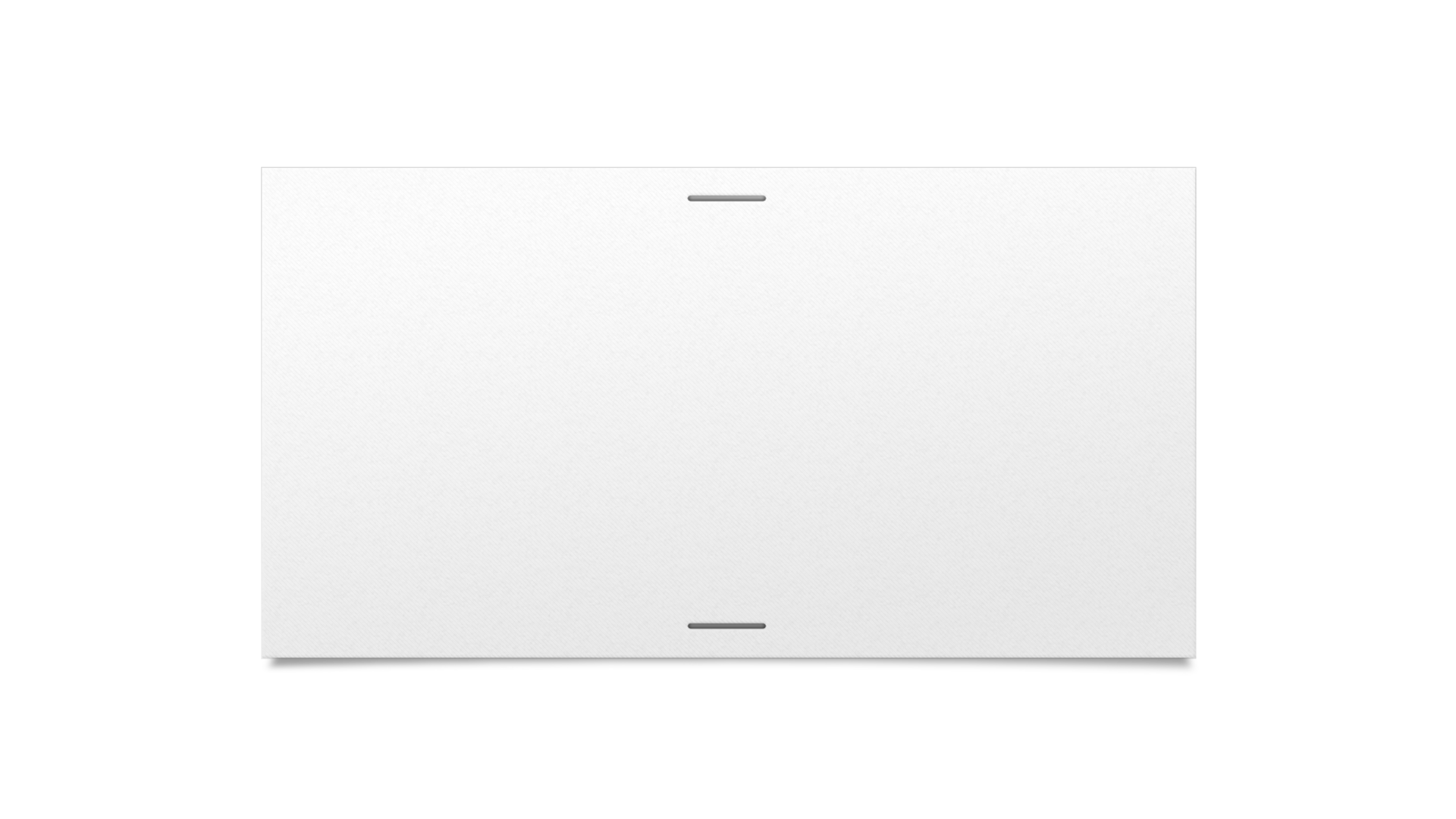 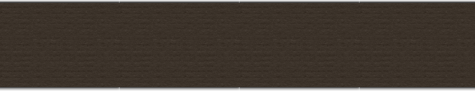 Mr Stink
By David Walliams
Friday 29th January
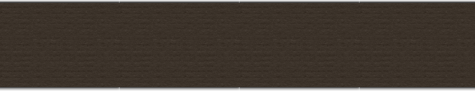 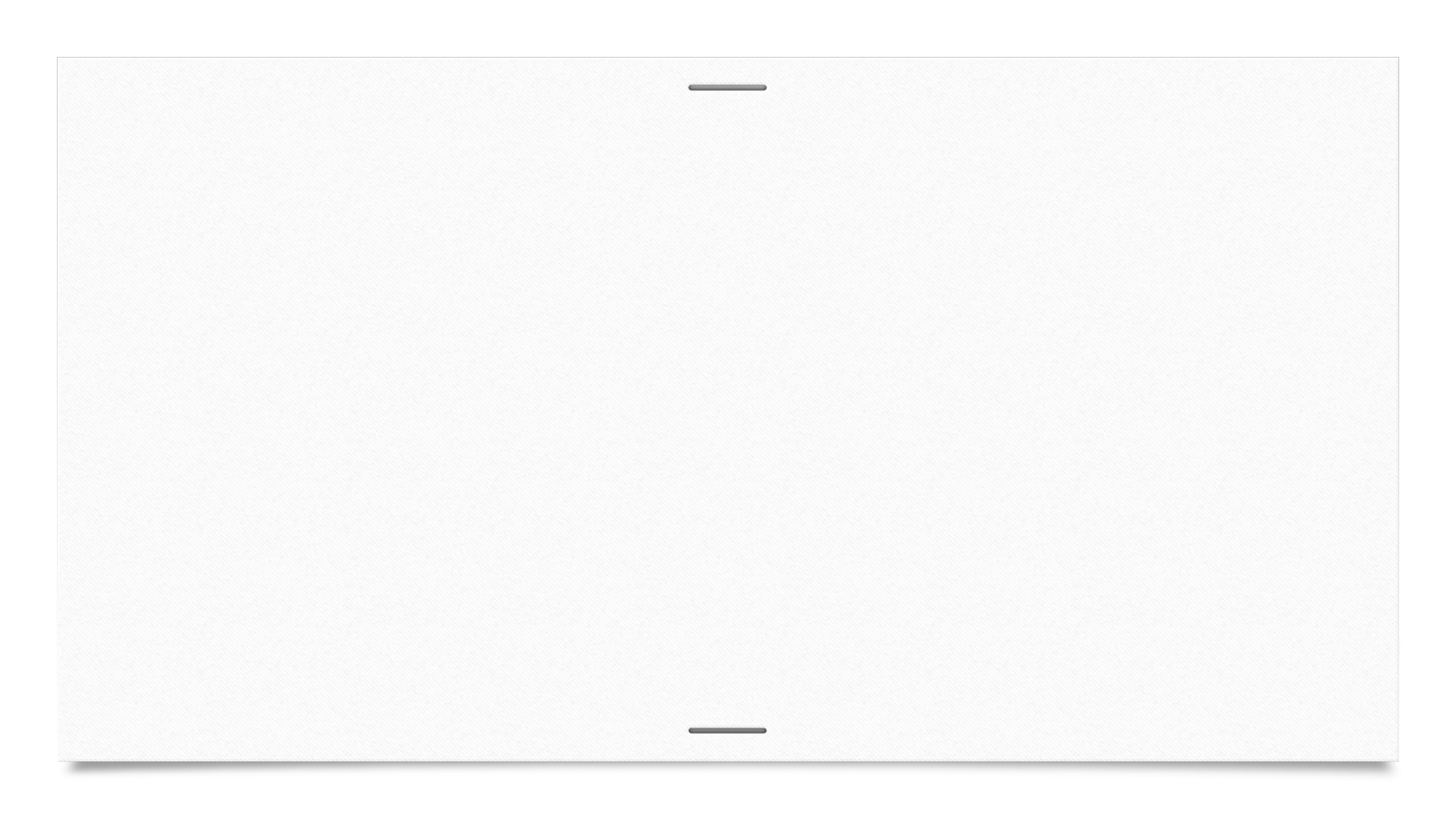 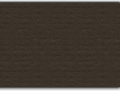 Today…
Learning Intention – We are learning to answer questions and write a story using the book to find information.

Success Criteria – 
I can use information from the book to help answer questions.
I can use my inference skills to think of answers which may not be in the book. 
I can use the story to give me an idea to write my own version
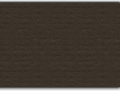 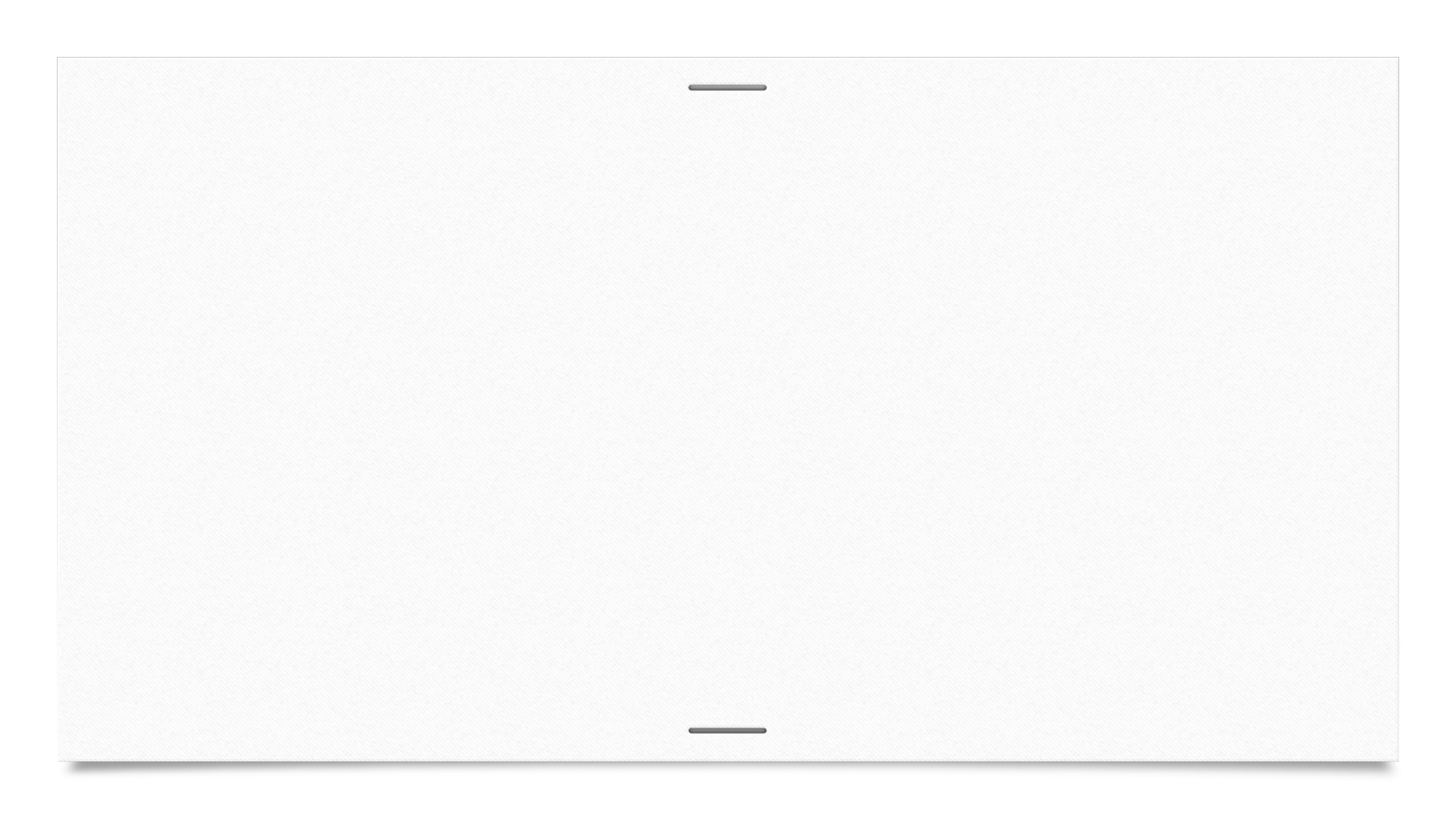 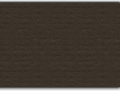 Listen to this video
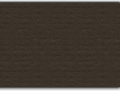 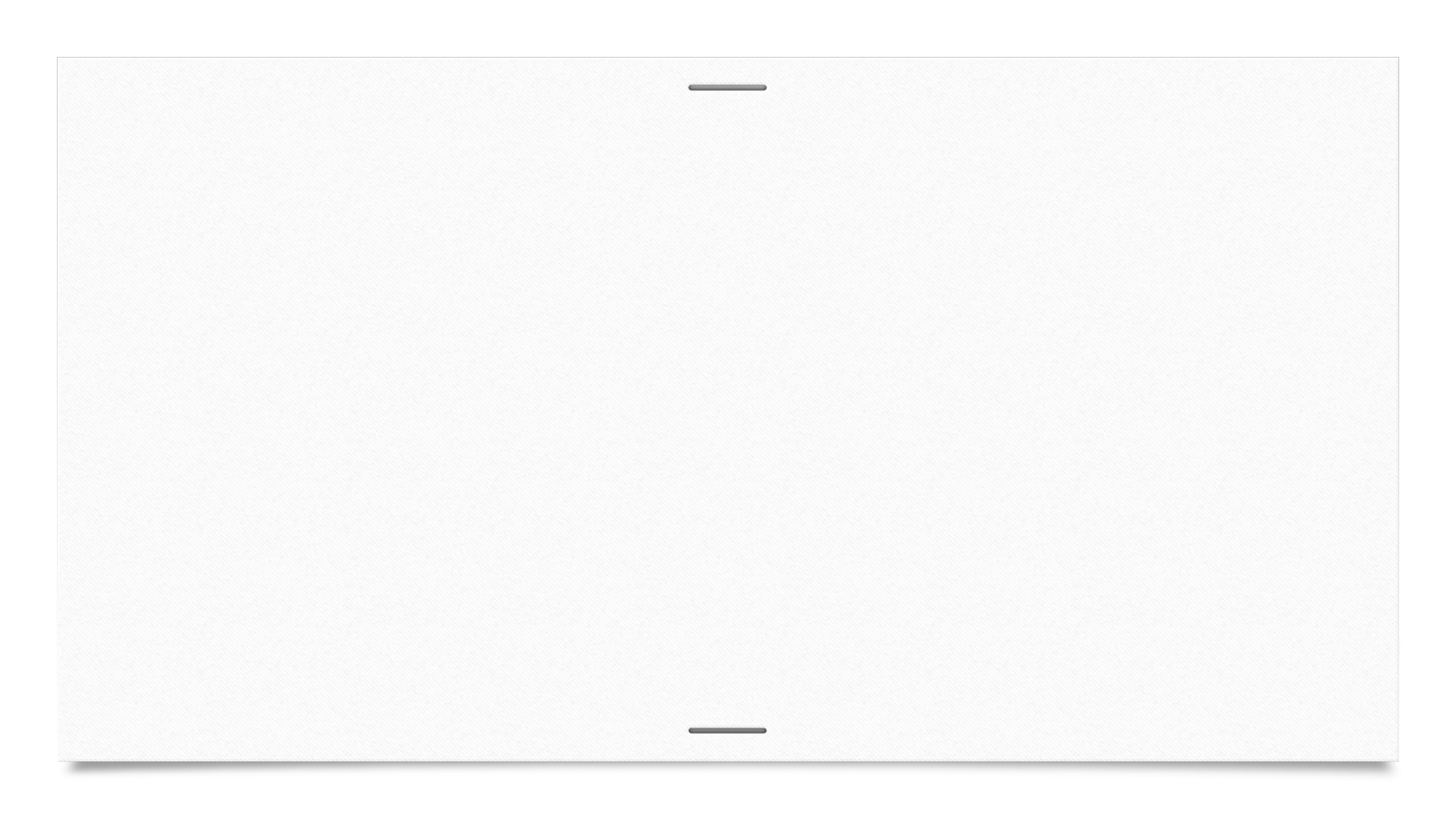 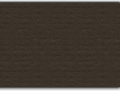 Activity 1 - Questions
What does abode mean?

What does Chloe say that is a lie at the start of this chapter?

Why does she tell this lie?

Why was this the right time for Chloe to let Mr Stink in?

Chloes has lots of ideas about Mr Stink – who he is and where he came from.  What do you think?
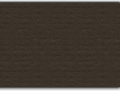 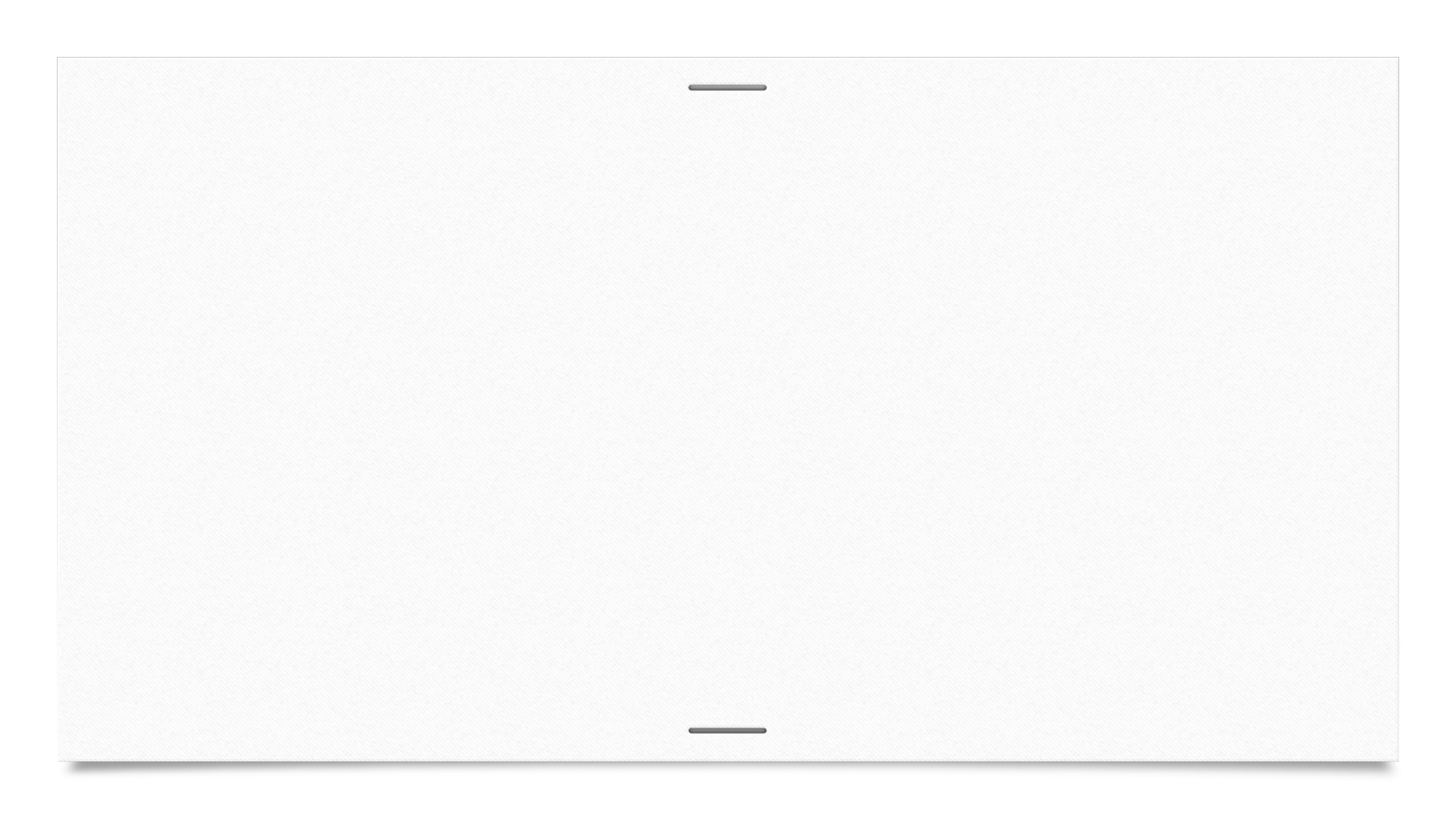 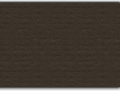 Activity 1 - Questions
"The plants and flowers in the garden seemed to have wilted with the smell." What does this mean?

If you were Chloe and you had just got into your bedroom, ready for bed – how would you feel if Mr Stink was already asking for biscuits?
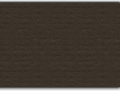 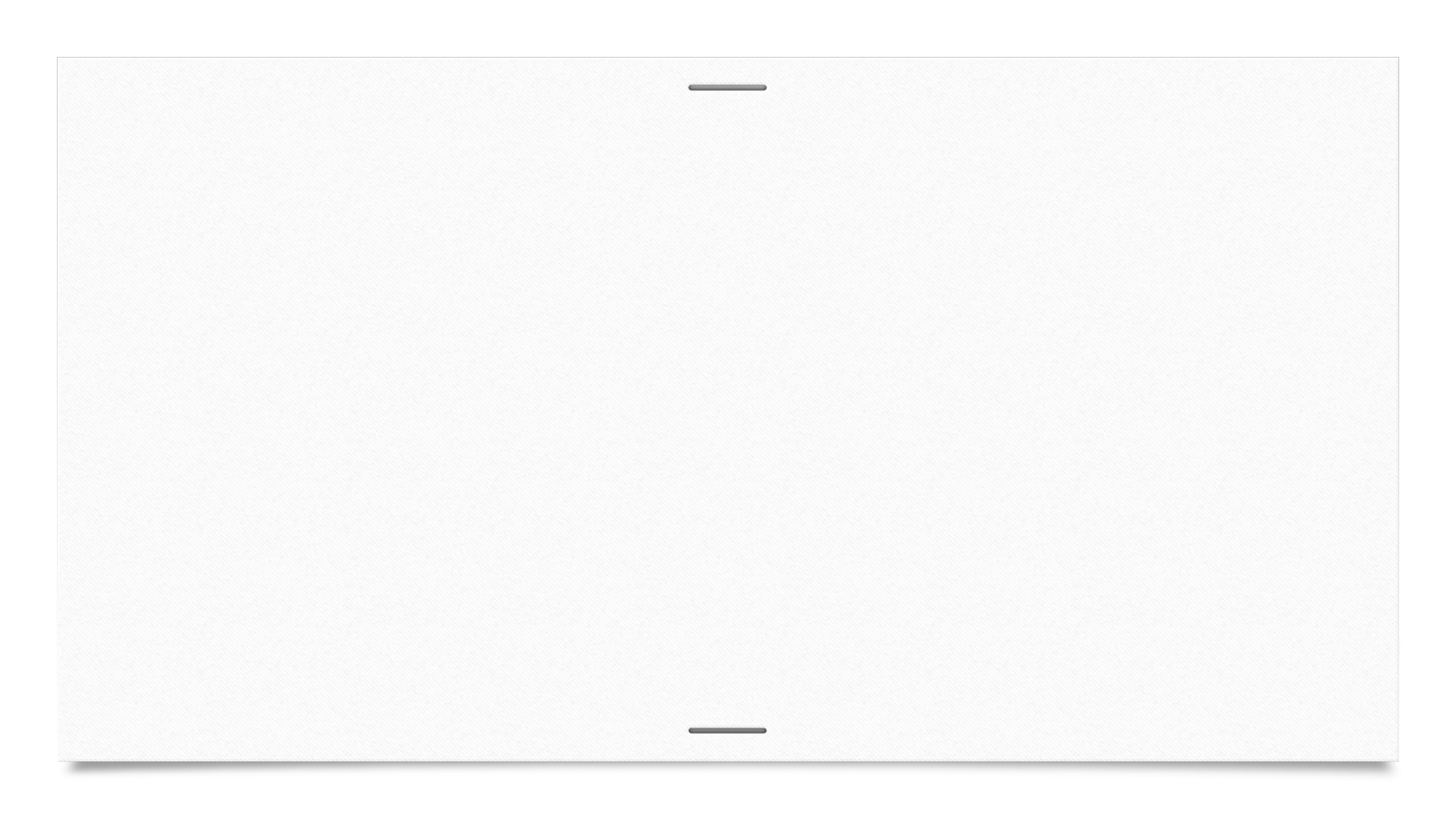 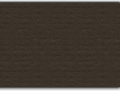 Activity 2
I want you to imagine that you are Chloe in this Chapter.

Where in your house or garden would you hide Mr Stink from everyone?

What would you do to make sure that he was safe, warm, happy and had everything that he needed?

Write me a short story to tell me this! Remember detail!
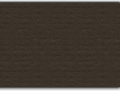